Dino-yes or dino-no?
Dinosaurs roamed the earth from 250 to 65 million years ago. They were not the only animals around at that time.  
Which of these animals from National Museums Scotland are dino-yes and which are dino-no?
Three sharp horns helped this animal to defend itself against ferocious predators.
1
[Speaker Notes: Send the image to the back to keep the logo (in footer box) on top of the image]
2
You’d have to look up to see this Jurassic flyer. Its wings were formed by skin stretched over its front limbs.​
[Speaker Notes: Send the image to the back to keep the logo (in footer box) on top of the image]
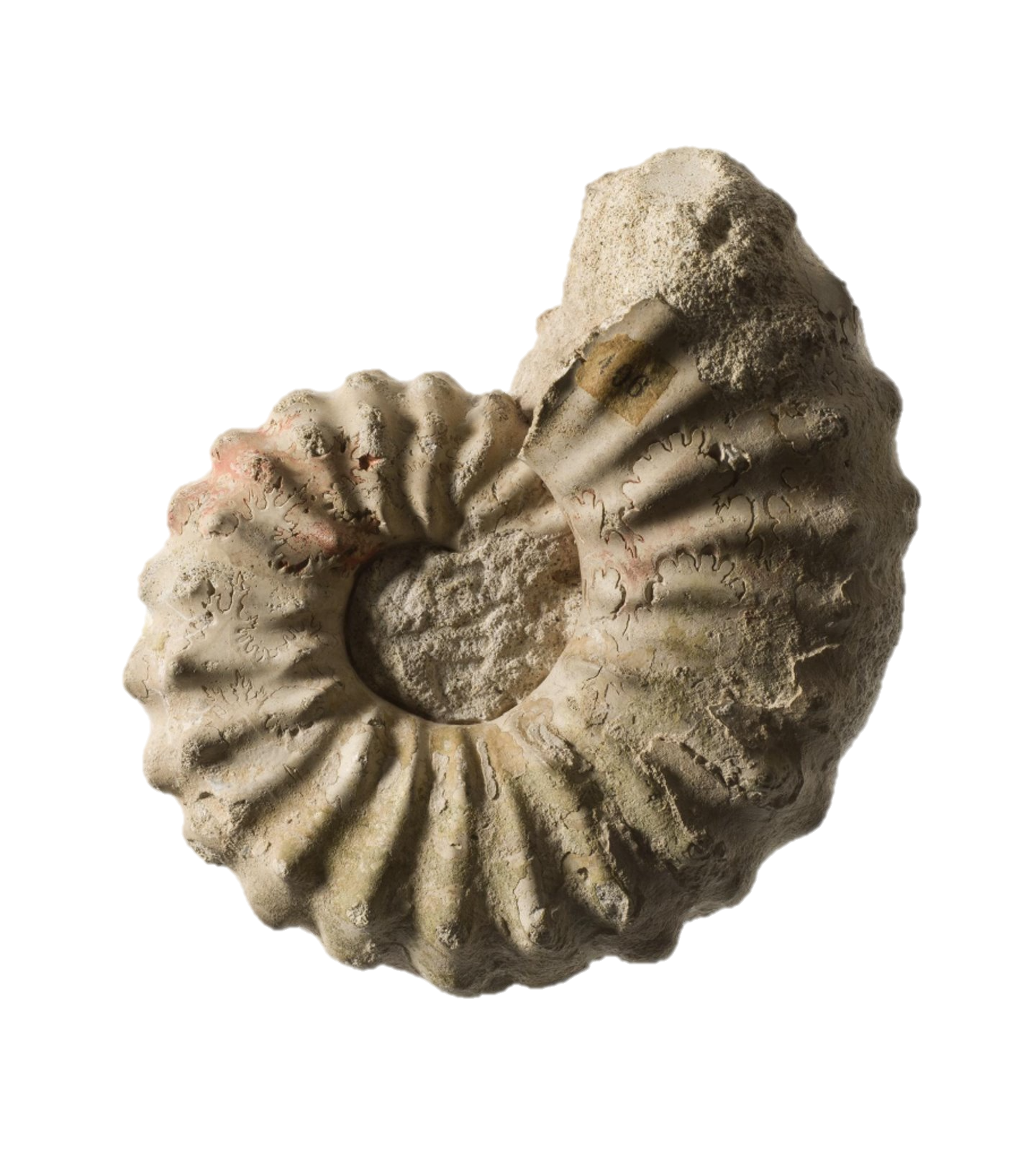 3
These curly creatures lived in the sea and could be up to two metres long.​
​
[Speaker Notes: Send the image to the back to keep the logo (in footer box) on top of the image]
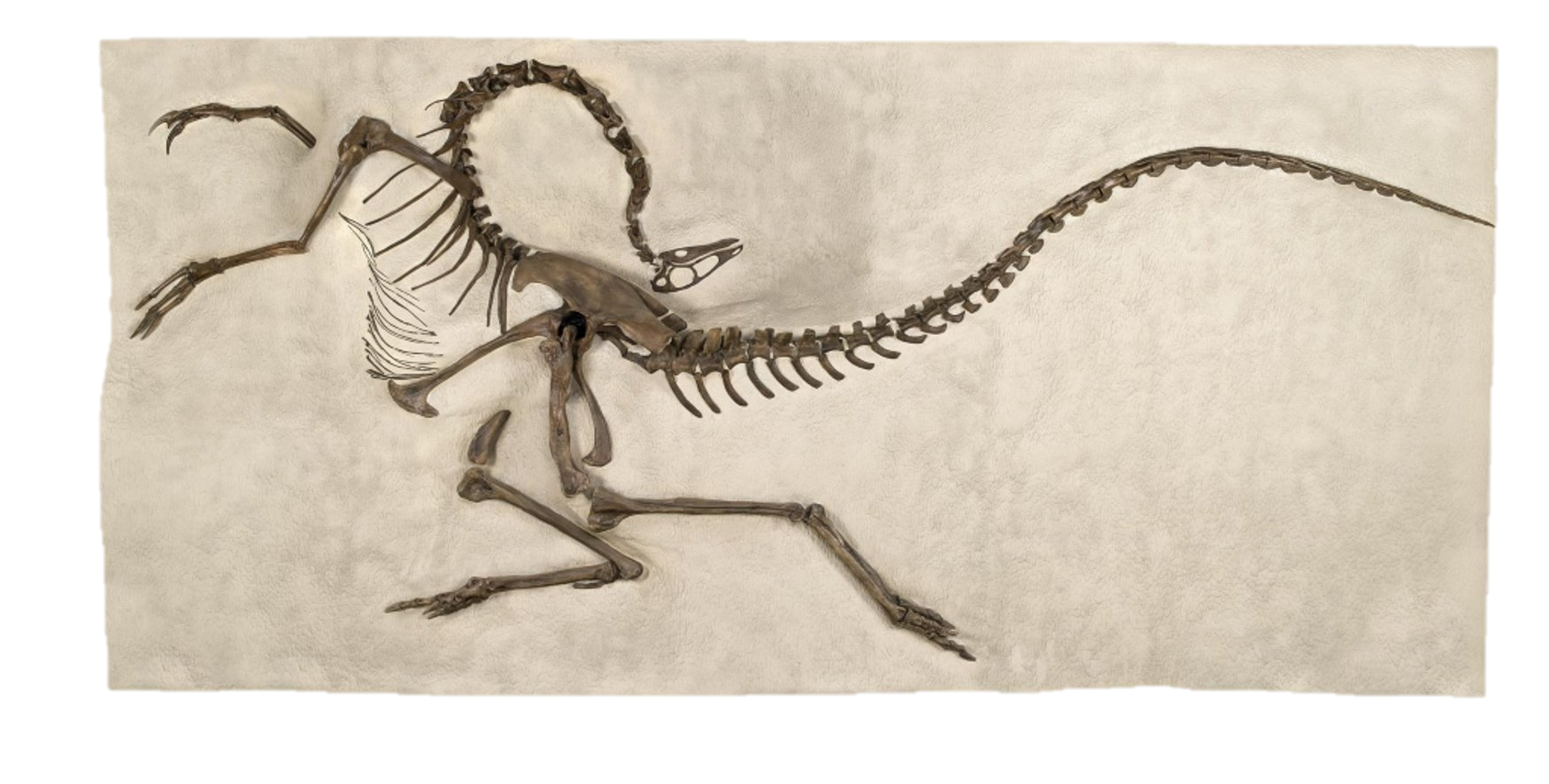 The name of this fast runner means “ostrich mimic”. Like its namesake, it was super-speedy. ​
4
[Speaker Notes: Send the image to the back to keep the logo (in footer box) on top of the image]
This animal was well-protected, with four long spikes on the end of its tail. Bony plates along its back made it look even more impressive.​
5
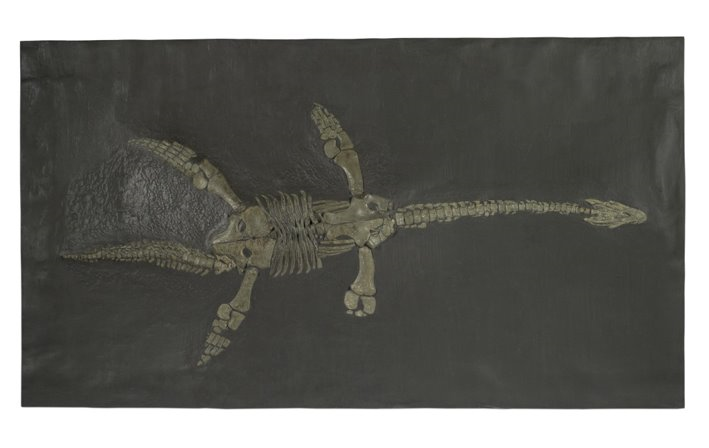 6
Four large flippers helped this animal to swim swiftly through the sea.
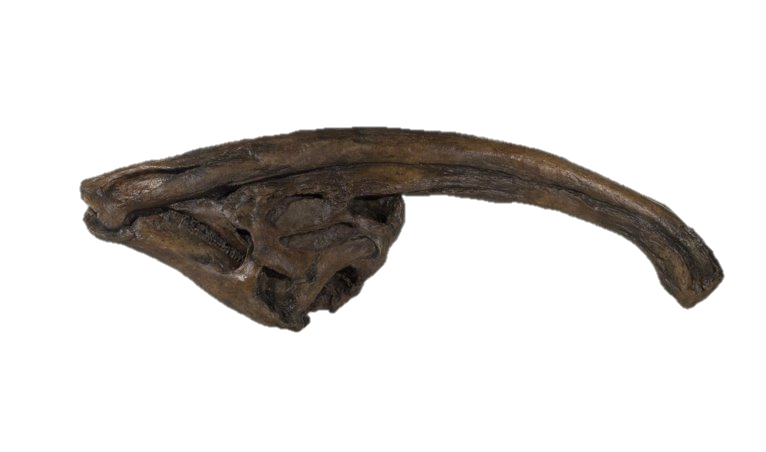 7
This bony crest forms part of the animal’s skull. It is thought to be used for making sounds, a bit like a musical horn.
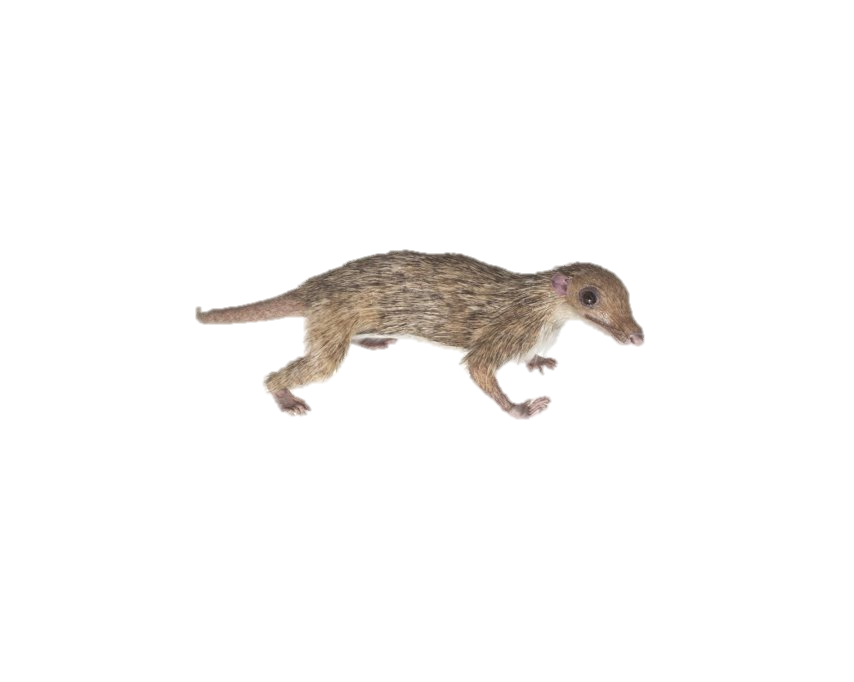 8
Not all pre-historic animals were huge. This tiny creature was only about the size of a small mouse.
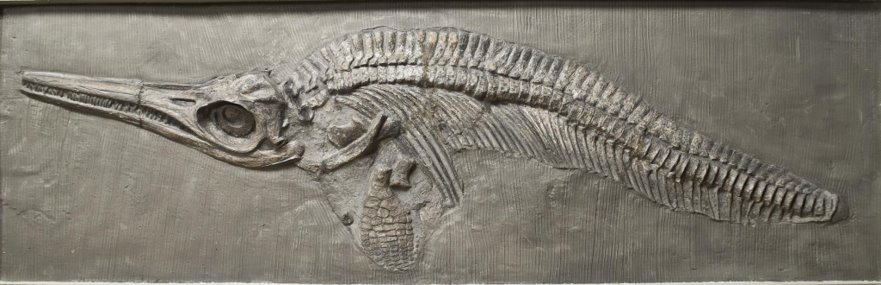 9
Can you find the animal’s eye? This would have been helpful for it seeing clearly in deep water.
10
This fearsome carnivore had extra-strong teeth which could crunch through bone!
Let’s find out!
Dino-yes!
Triceratops (Cretaceous Era)​ was a herbivore who often had to defend itself from predatory carnivores.
1
[Speaker Notes: Triceratops:  try-serra-tops]
2
Dino-no!
Pterosaurs (Jurassic Era) ​were neither dinosaurs nor birds. Instead they were flying reptiles.
[Speaker Notes: Pterosaur: ter-oh-sore]
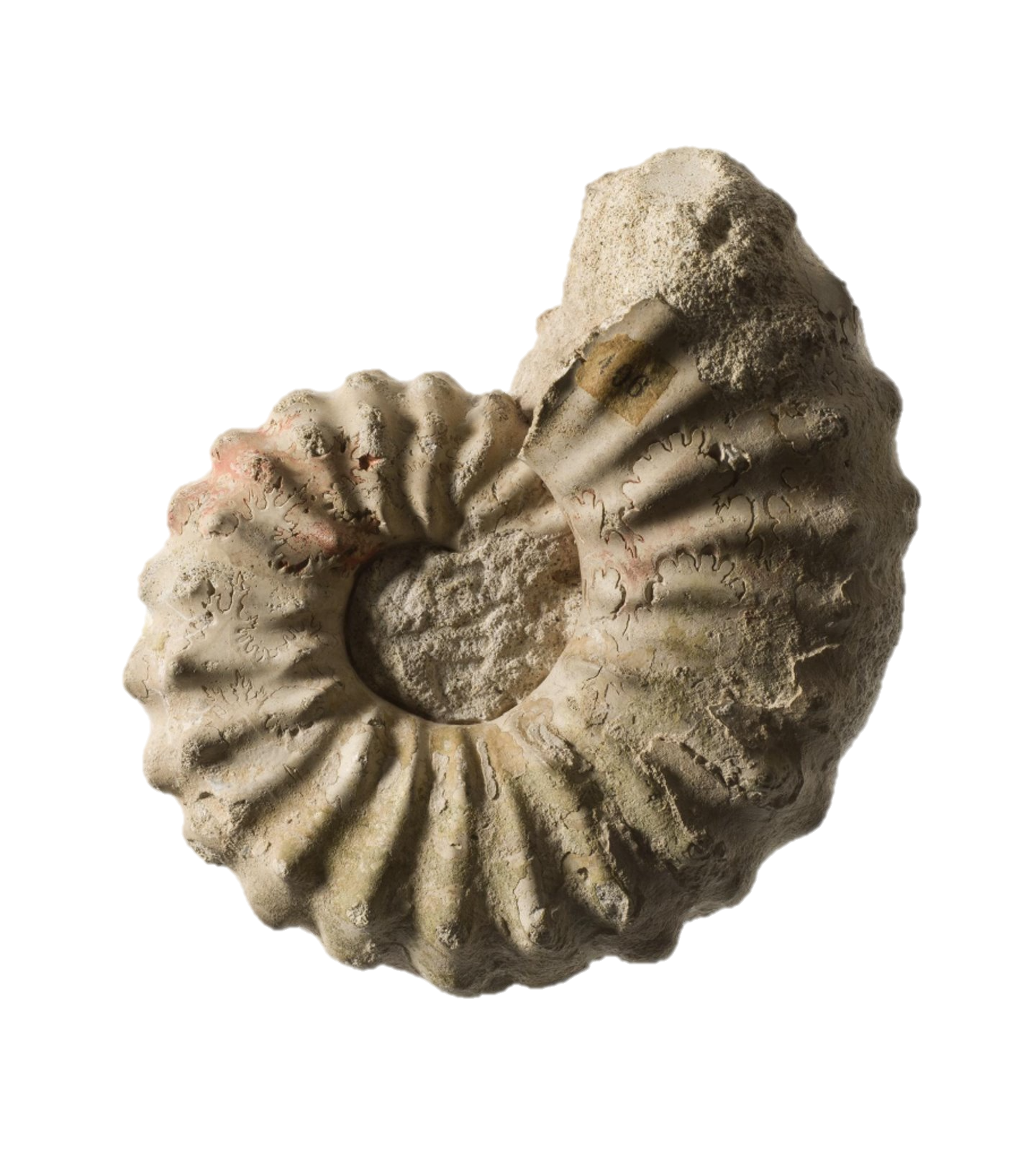 3
Dino-no!
Ammonites (Cretaceous Era) ​were marine molluscs, related to squid, cuttlefish and octopuses.
[Speaker Notes: Ammonite: amma-night]
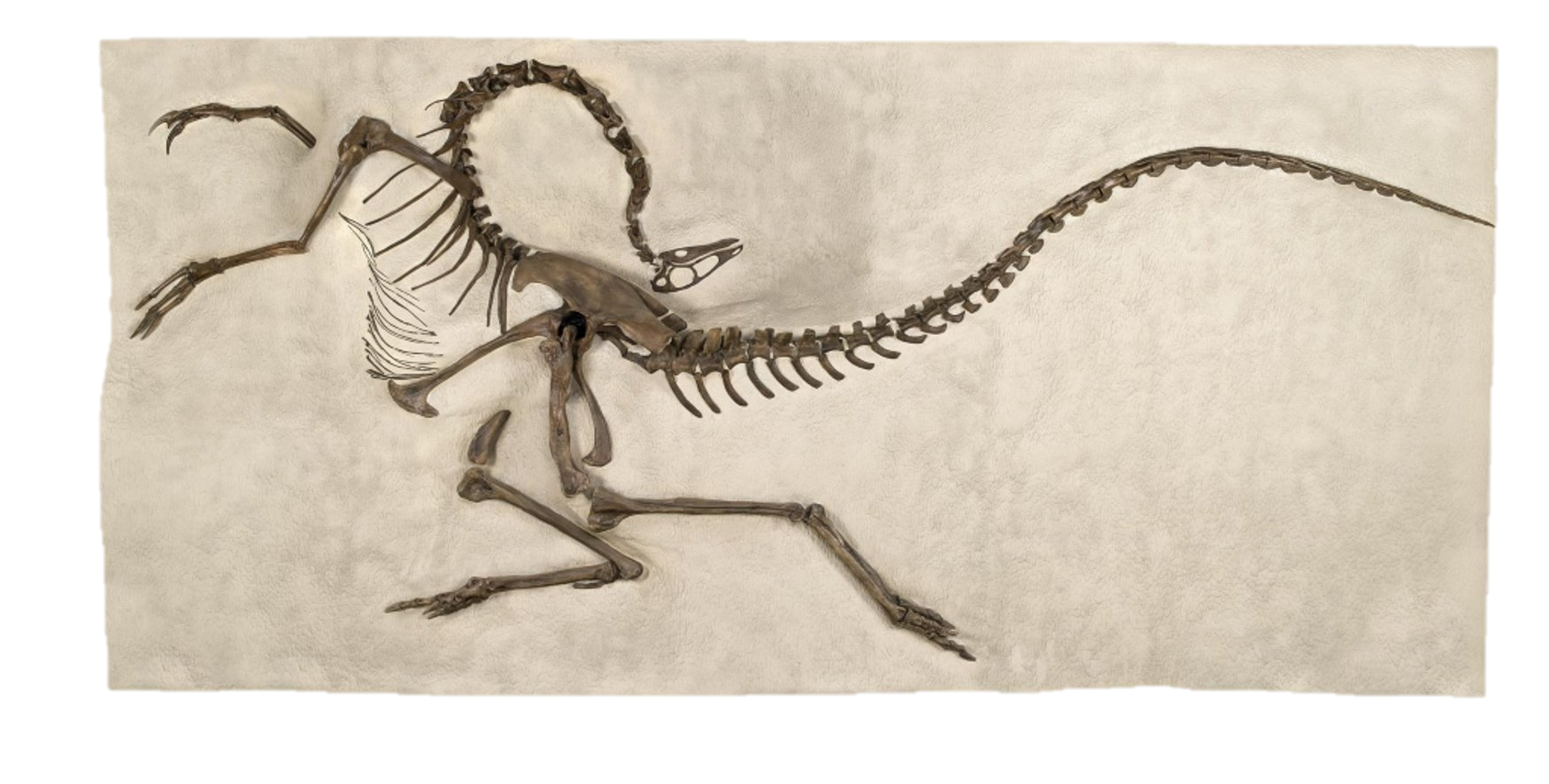 Dino-yes!
Struthiomimus (Cretaceous
Era)​ belonged to a group
 of dinosaurs called Ornithomimosaurs, which means “bird mimic lizards”.
4
[Speaker Notes: Struthiomimus: stroo-thee-oh-my-mus]
Dino-yes!
Stegosaurus (Jurassic Era)​ had bony plates along its back and tail. They might have been used for defence, to control its body temperature, or to make it look more impressive!
5
[Speaker Notes: Stegosaurus: stegga-saw-rus]
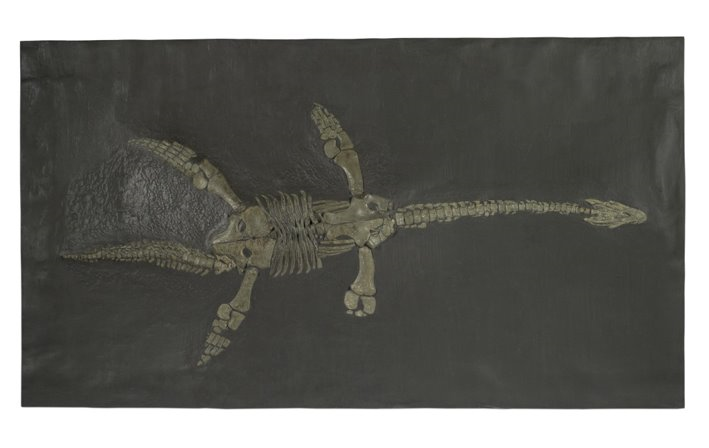 6
Dino-no!
Plesiosaurs (Jurassic Era)​ were large and powerful marine reptiles. They ate fish, squid and other sea-creatures, using their long necks to swipe at prey.
[Speaker Notes: Pliosaur: ply-oh-saur]
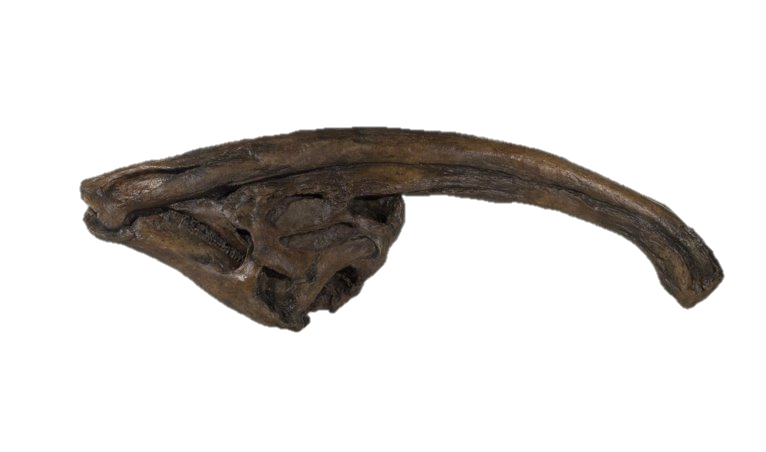 7
Dino-yes! 
Parasaurolophus (Cretaceous Era)​ had this bony crest on top of its head. Inside it was hollow, with different chambers and passages. These may have helped him to make deep, echoey sounds.
[Speaker Notes: Parasaurolophus: parra-saw-rollo-fus]
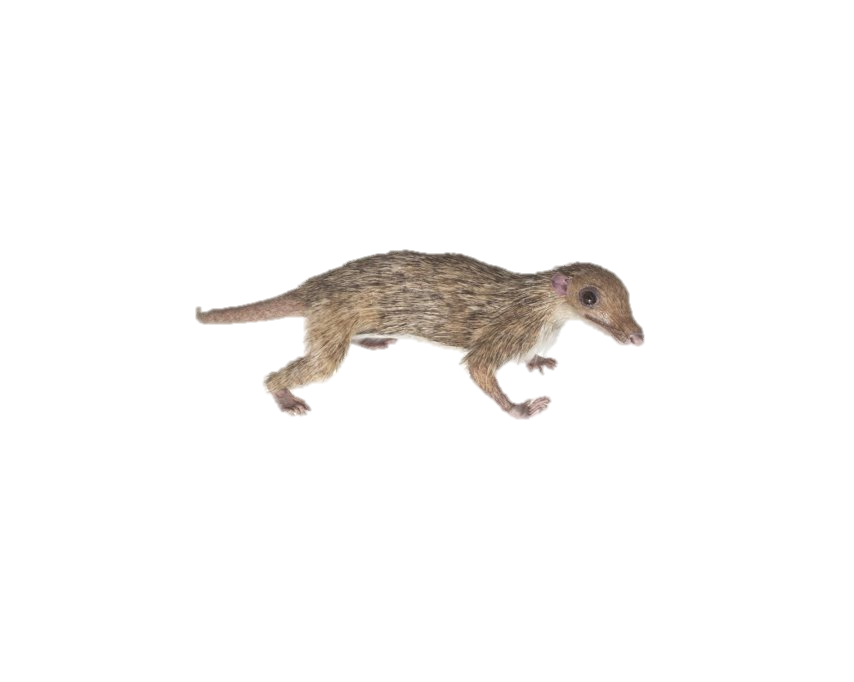 8
Dino-no! 
Morganucodon (late Triassic/early Jurassic Era)​ was one of the very earliest mammals. It liked to eat insects.
[Speaker Notes: Morganucodon: more-gan-you-co-don]
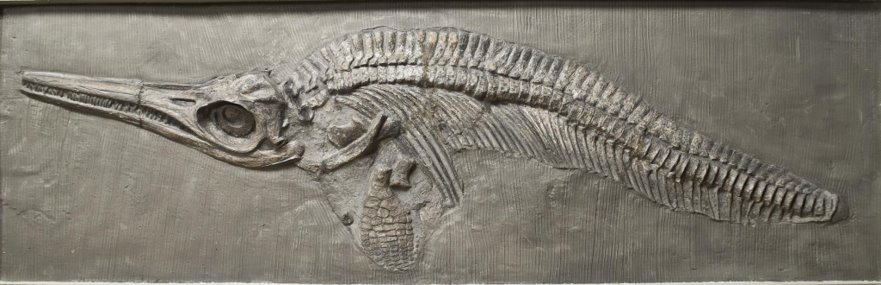 9
Dino-no!
Ichthyosaur (Jurassic Era)​ was a marine reptile. The first complete Ichthyosaur fossil was found around 1811 by a twelve-year-old girl 
called Mary Anning. As an adult, she became a famous fossil-collector.​
​
​
[Speaker Notes: Ichthyosaur: ick-thee-oh-sore]
10
Dino-yes!
Tyrannosaurus rex (Cretaceous Era)​ has a reputation as a fearsome predator. However, palaeontologists are not completely sure whether it hunted or scavenged for its food.
[Speaker Notes: Tyrannosaurus rex: tie-ranna-saw-rus rex]
Well done!
Find out more about dinosaurs and other animals by visiting nms.ac.uk
© National Museums Scotland, Scottish Charity, No. SC011130